Forelesning  nr.6 analog elektronikk IN1080 Mekatronikk
Effekt 
Wheatstonebroer
Dioder
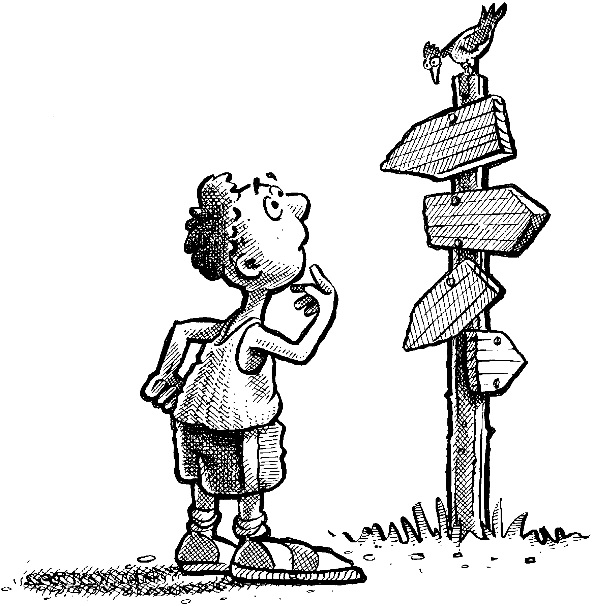 Ulike typer impedans
Forholdet mellom spenning og strøm (V/I) er impedans
Impedans
Resistivitet (frekvensuavhengig)
Reaktans
(frekvensavhengig)
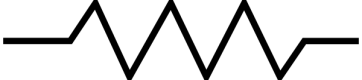 Idelle komponenter har bare én type impedans
Fysiske komponenter har parastitteffekter av de andre typene i tillegg
Kapasitiv reaktans
Induktiv reaktans
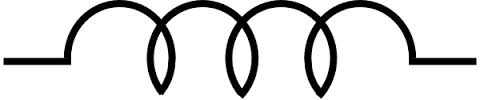 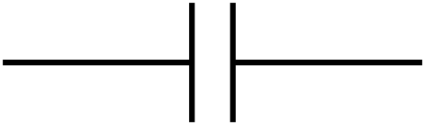 IN 1080
2
Ulike typer admittans
Forholdet mellom strøm og spenning (I/V) kalles admittans, og er det motsatte av impedans.
Admittans
Konduktans
 (frekvensuavhengig)
Suceptans
(frekvensavhengig)
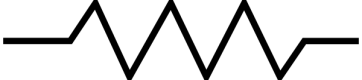 Kapasitiv suceptans
Induktiv suceptans
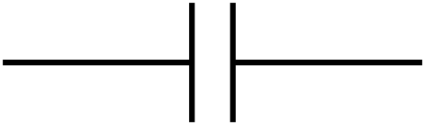 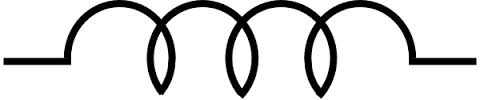 IN 1080
3
Energi og effekt
Energi er ”evnen til å utføre arbeid”
Energi måles i joule (J) og er uttrykt ved grunnenhetene



Effekt P måles i watt (W), defineres som ”arbeid per tidsenhet” og uttrykkes ved
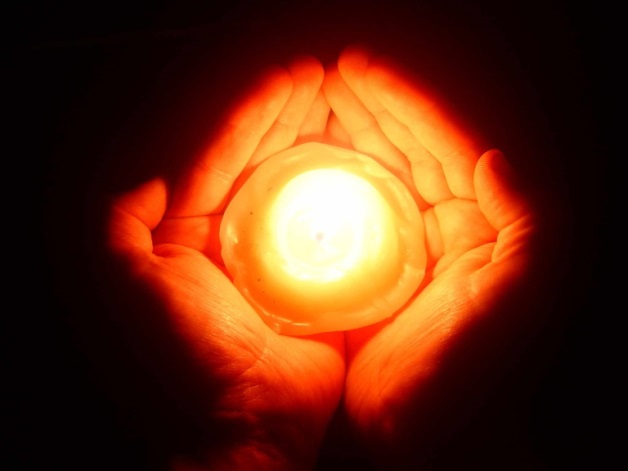 IN 1080
4
Effekt, spenning og strøm
Når en strøm I går gjennom et element med spenning V over terminalene, er effekten gitt ved P=VI
Effekt kan både være positiv og negativ:
Positiv: Elementet absorberer effekt (og gjør effekten om til en annen energiform)
Negativ: Elementet leverer effekt (til andre elementer i kretsen)
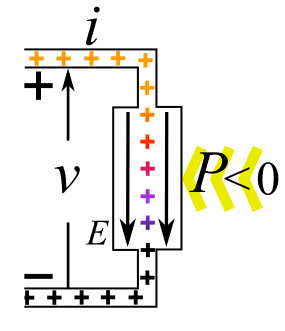 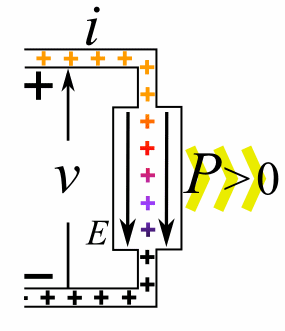 IN 1080
5
Energitap i resistorer
Resistans gjør at en del av energien til elektroner i bevegelse blir til varme eller lys
Ønsket: Produksjon av varme eller lys (f.eks. varmeovner eller lyspærer)
Uønsket: Overføringstap eller varme som må ledes bort

Effekt er gitt av følgende formel:
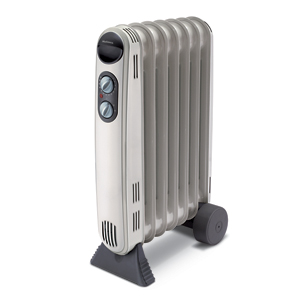 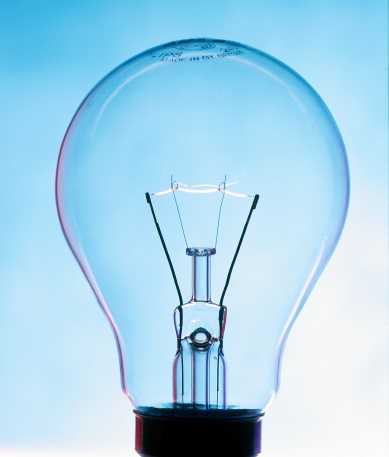 IN 1080
6
RMS-verdi
Når vi snakker om effekt i ac-kretser er det nesten alltid RMS-effekt
Root-Mean-Square (RMS)-effekt til et sinussignal angir hva et tilsvarende dc-signal må være for å produsere samme effekt i en resistor
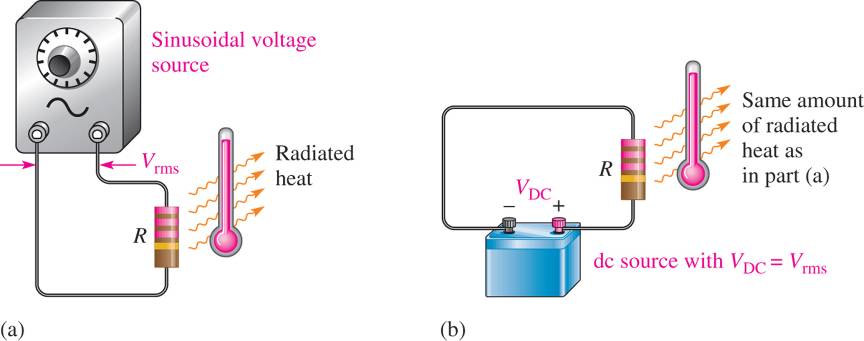 IN 1080
7
RMS-verdi (forts)
Sammenhengen mellom RMS-verdien, peakverdier og effekt er gitt av



Sammenhengen mellom RMS-verdi og peakverdi er:


Kondensatorer og induktorer både avgir og absorberer effekt
I strømnettet finnes både induktiv og kapasitiv last og må tas hensyn til dette når man dimensjonerer strømnettet
Elbilladere, transformatorer og elektromotorer gir induktiv last
Nedgravde kabler gir kapasitiv last
IN 1080
8
Effekt i kondensatorer
En ideel kondensatoer vil ikke forbruke energi, men kun lagre og deretter avgi energi
Effekten som lagres når strøm og spenning har samme polaritet vil avgis når strøm og spenning har motsatt polaritet
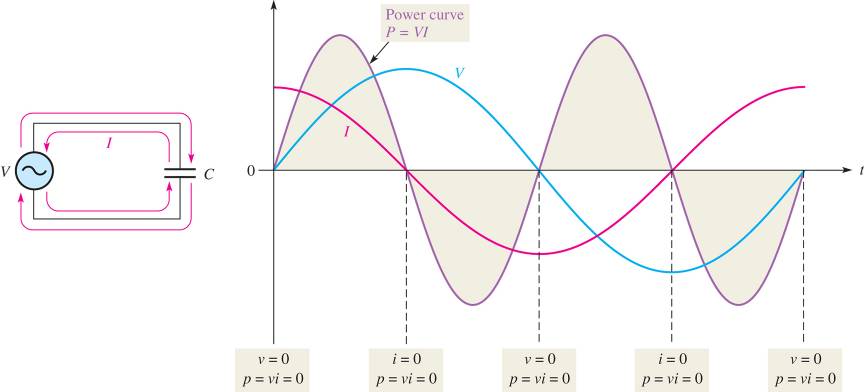 IN 1080
9
Wheatstone-bro
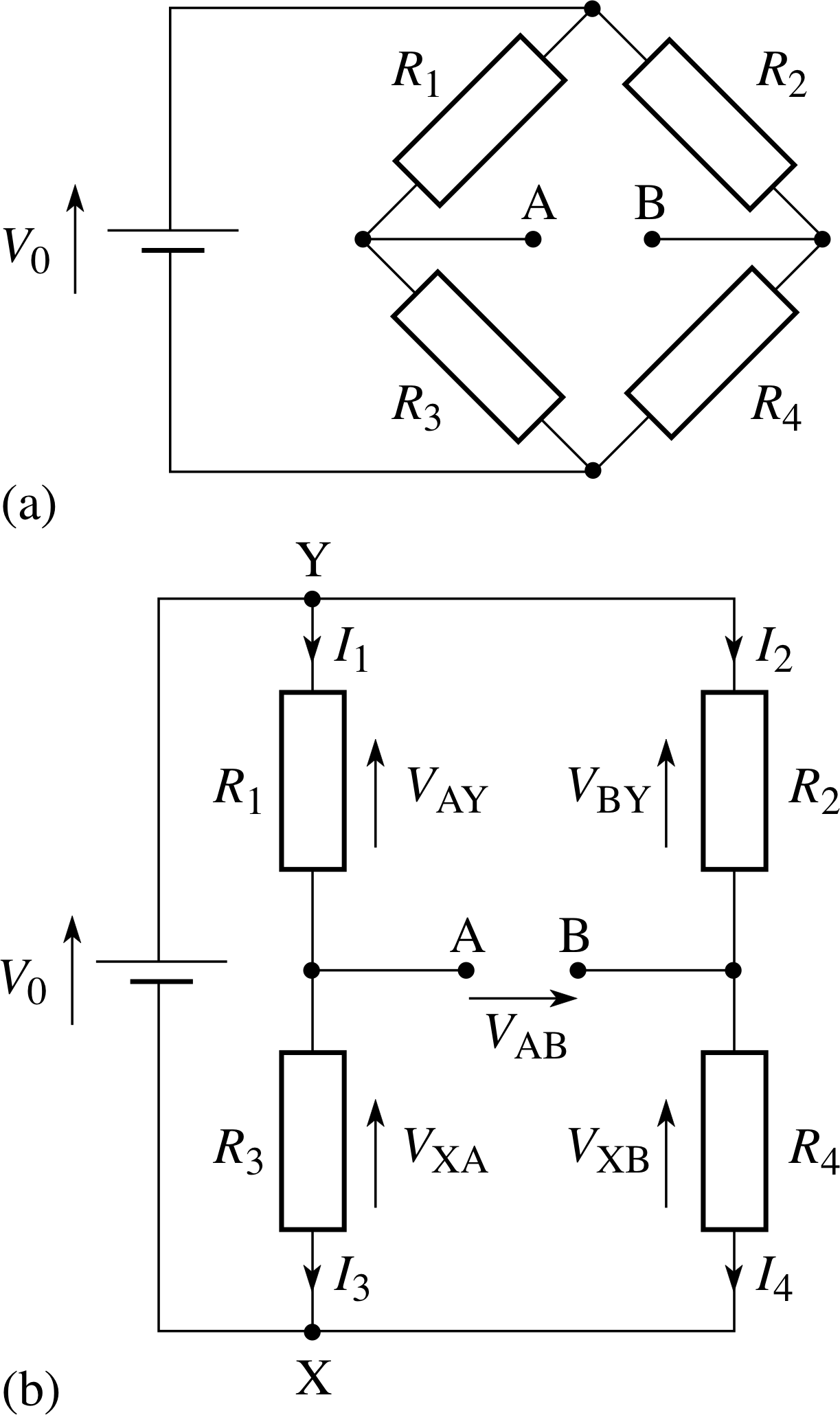 Oppgave: Vi ønsker å måle en resistors ohm-verdi med stor nøyaktighet
Utfordring: Dette krever at vi kan måle både strøm og spenning med stor nøyaktig
Løsning: Wheatstone-broen, en seriell-parallell krets som består av fire motstander hvorav den ene har ukjent resistans
Wheatstone-broen «avleser» den ukjente resistansen som en spenning med høy presisjon
En variant av Wheatstone-broen brukes i likeretter-kretser for å omdanne en ac-spenning til en dc-spenning
IN 1080
10
Wheatstone-bro (forts)
En av de kjente resistorene kan være regulerbar
Hvis spenningen VCB = 0 volt er broen balansert
Hvis VCB ≠ 0 volt er broen ubalansert
Analyserer sammenhengene mellom VS, VCB, R1, R2, R3 og RX for de to tilfellene
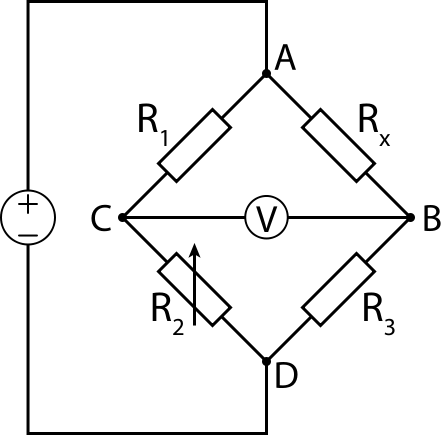 VS
VCB
IN 1080
11
Balansert Wheatstone-bro
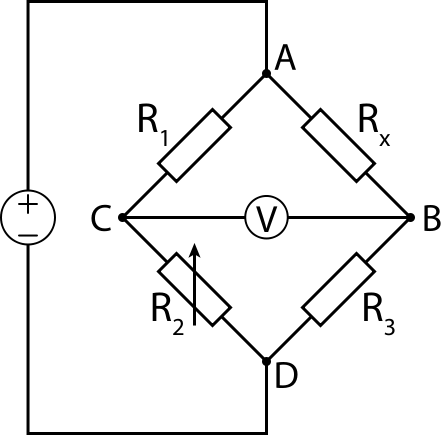 VS
VCB
IN 1080
12
Ubalansert Wheatstone-bro
Hvis Rx er en resistor som f.eks varierer med temperatur, vil ikke nødvendigvis VBC = 0 volt
Antar D er virtuell jord og bruker formlene for spenningsdeling: 



Dette gir  

Hvis R1, R2, R3 og VS er kjent og VCB kan måles, kan vi beregne RX
Hvis Rx er en sensor som måler en fysisk parameter (f.eks. temperatur) er vi ikke interessert i den faktiske resistansen, men endringen i VCB fra et kjent referansepunkt
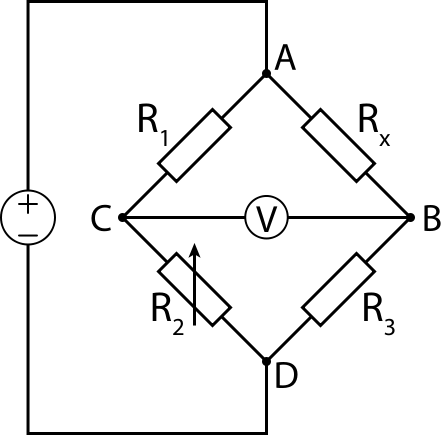 VS
VCB
IN 1080
13
Krets for å måle temperatur
R3 er en regulerbar motstand for å sette et referansepunkt/nullstille målekretsen
Rx er en temperaturavhengig resistor; ved Tp = 25o er Rx=1kΩ
R3 settes til 1kΩ slik at  VCD=0v (balansert Wheatstone-bro)
R1=R2=R3= 1kΩ
Ved Tp= 50o er Rx= 900 Ω. Hva blir at  VCD?
VC=R2/(R1+R2)*12v= 1kΩ/(1kΩ+1kΩ)*12v=6v
VD=Rx/(Rx+R3)*12v= 900Ω/(900Ω+1kΩ)*12v=5,68v
VCD=Vc-Vd=6v-5,68v=0,32v
Ved Tp= 60o er Rx= 850 Ω. Da blir VCD
VC=R2/(R1+R2)*12v= 1kΩ/(1kΩ+1kΩ)*12v=6v (dvs uendret)
VD=Rx/(Rx+R3)*12v= 800Ω/(800Ω+1kΩ)*12v=5,33v
VCD=Vc-Vd=6v-5,33v=0,67v
IN 1080
14
Halvledere
Halvledere er ledere som under visse betingelser leder strøm, og under andre ikke

Transistorer er halvledere som kan styres med en strøm eller spenning
Resistansen kan økes eller senkes gradvis  vha en strøm eller spenning

Dioder er halvledere som ikke kan styres
Retningen på strømmen avgjør om dioden leder (ingen motstand) eller sperrer (veldig høy motstand)
IN 1080
15
N- og P-type halvledere
De fleste halvledere er laget av silisium
Ren silisium leder strøm dårlig på grunn av få elektroner som kan bevege seg fritt
Ved å tilsette urenheter (doping) bedres ledningsevnen ved at det blir flere frie elektroner eller flere hull (hull = ledig plass til elektroner)
Doping kan enten være av n-type eller p-type, avhengig av om man vil øke antall frie elektroner eller antall hull
IN 1080
16
N- og P-type halvledere (forts)
Hvis det er flere frie elektroner enn hull, er elektronene majoritets-bærere i N-type halvledere, og hullene er minoritetsbærere

I P-type halvledere er det flere hull enn elektroner, og hullene er da majoritetsbærere, mens elektronene er minoritetsbærere
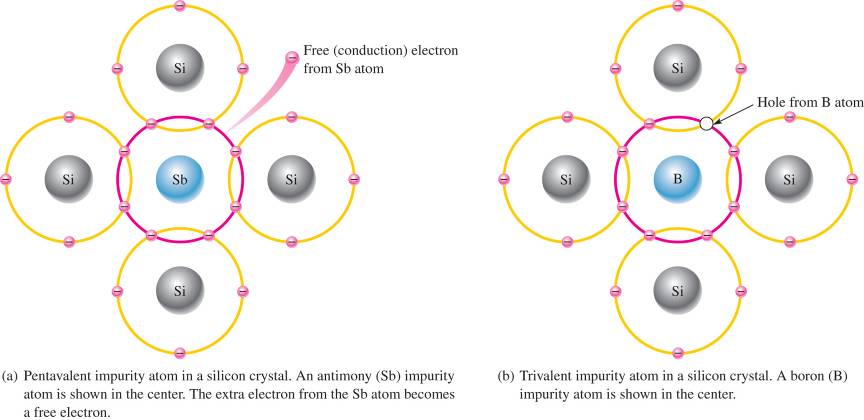 IN 1080
17
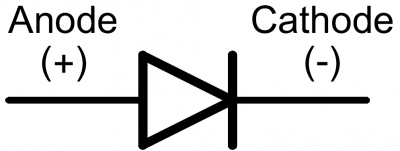 Dioder
En diode leder strøm i bare én retning
«null» motstand for strøm i den ene retningen
«uendelig» motstand for strøm i motsatt retning
En diode består av en p-type og n-type halvleder festet til hverandre; i snittflaten oppstår det en pn-overgang
Siden det ene området har overskudd av frie elektroner og det andre av hull, vil elektroner i overgangsområdet «vandre» over til den andre siden
n-siden får et lite overskudd av positiv ladning, mens p-siden får overskudd av negativ ladning
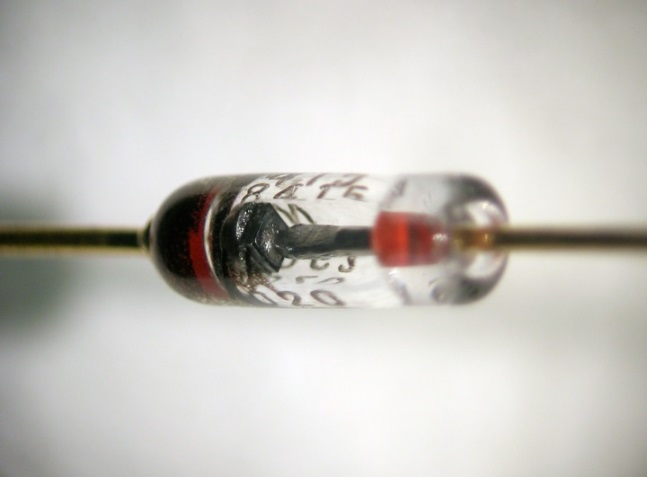 IN 1080
18
Dioder (forts)
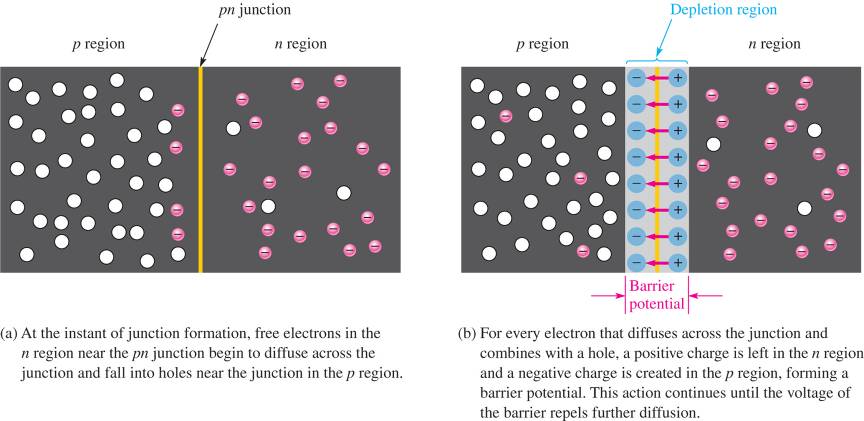 Området hvor det er opphopning av elektron-hull kalles for et deplesjonsområde som er tømt for frie elektroner
Deplesjonsområdet har en spenningsforskjell (potensial-barriere) på ca 0.3-0.7 volt, avhengig av dopingmaterialet
IN 1080
19
Dioder (forts)
Avhengig av polariteten til p-regionen i forhold til n-regionen vil dioden enten lede eller sperre for strøm






Hvis p er mer positiv enn n-regionen (forover-modus), vil dioden lede strøm hvisVbias er større enn potensialbarrieren
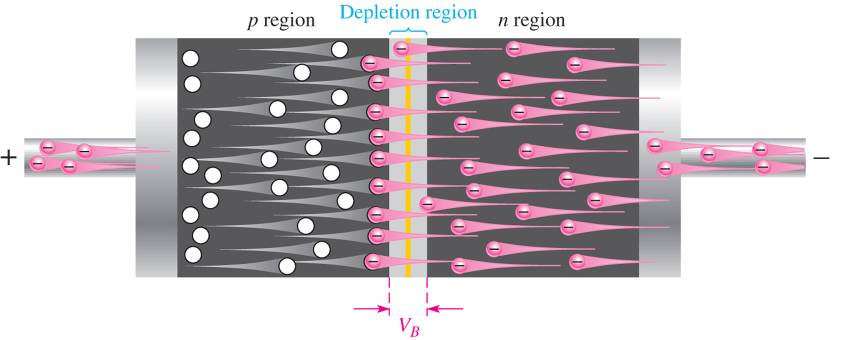 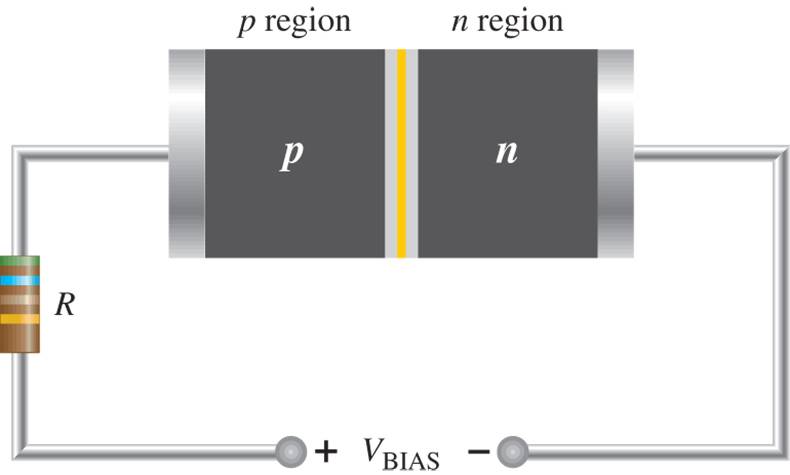 IN 1080
20
Dioder i forovermodus (dioden leder)
Når dioden opererer i forover-modus, kan den modelleres som to motstander i serie med et batteri
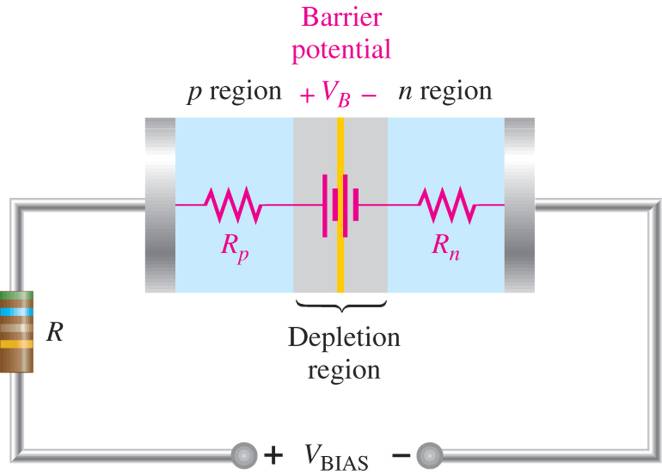 IN 1080
21
Diode i reversmodus (dioden sperrer)
Hvis p-regionen er mer negativ enn n-regionen, vil dioden være sperret (reverse bias)
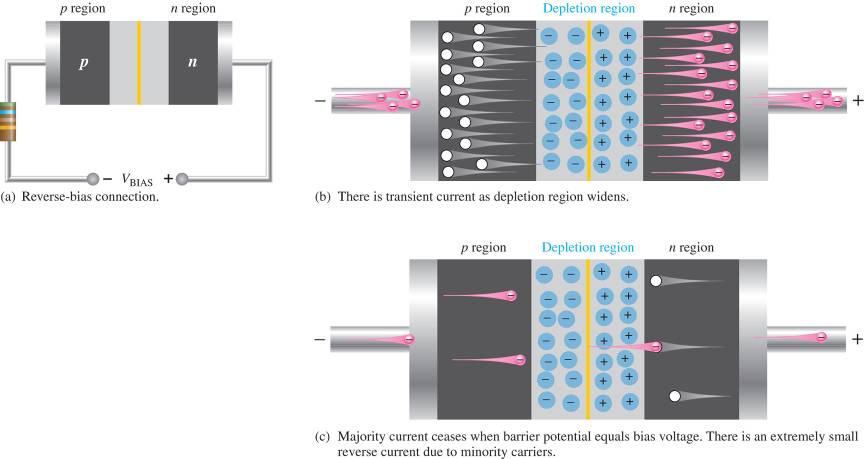 IN 1080
22
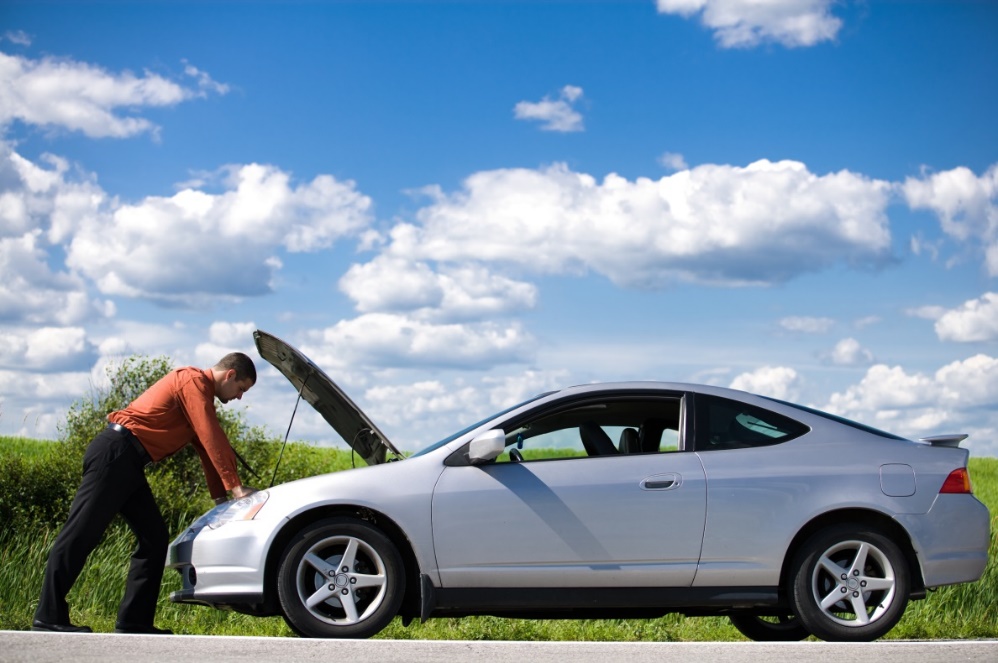 Sammenbrudd
Hvis dioden opererer i revers (sperre)-modus og spenningen øker til et visst nivå (dvs blir spenningen blir mer og mer negativ), vil en vanlig diode til slutt bryte sammen og bli ødelagt

Dioden vil da lede strøm i begge retninger (eller i verste fall brenner den opp og leder ikke strøm i noen retninger)

Vanlige dioder blir permanent ødelagt av dette, men Zener-dioder tåler å «bryte sammen» og sperrer på nytt når spenningen blir mer positiv  enn breakdown-spenningen
IN 1080
23
Diodemodell (1)
For å forstå og bruke dioder er det enklest å se på sammenhengen mellom strømmen gjennom og spenningen  over den, dvs. I-V karakteristikken
IF
I-V karakteristikken for en diode viser hvordan strømmen gjennom dioden varierer med spenningen.
Strøm- og spenningsretningene har fått egne navn som sier om dioden leder eller sperrer
IF = strømmen når dioder leder, dvs strømmen i foroverretningen
IB = strømmen i reversretningen, dvs når dioden sperrer
Forward bias
VR
VF
0.7 V
Reverse bias
IR
IN 1080
24
Diodemodell (2)
For å bruke og forstå dioder trenger man å skjønne V-I karakteristikken
IF
Enklest: dioden er en bryter som slår av/på ved 0 volt
Forward bias
VR
VF
Mer realistisk: innslagspunktet er 0.7v (barrierespenningen)
0.7 V
Reverse bias
Enda mer komplett: tar hensyn til barrierespenningen, motstand i forover-retningen, og i reversretningen
IR
IN 1080
25
Diodekarakteristikker
Diodekarakteristikken beskriver strømmen gjennom en bestemt type diode som funksjon av spenningen over den
Mer nøyaktig enn forenklingene på forrige side
I forover-retningen går det (nesten) ikke strøm hvis spenningen er lavere enn VB
I revers-retningen går det ikke strøm før VBR nås
|VBR |er typisk mye større enn |VB |
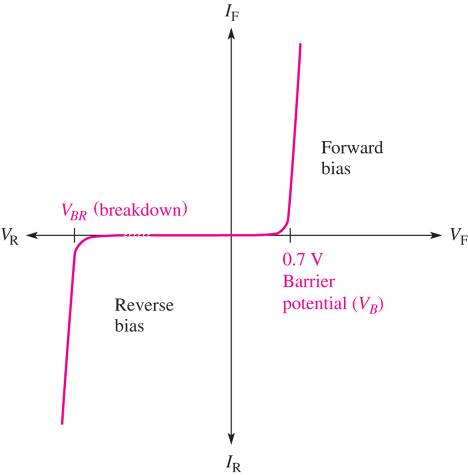 IN 1080
26
Zenerdioder
En Zener-diode tåler høy revers-spenning uten å ødelegges og er konstruert for å jobbe i break-down









Når Zener-dioden er i «reverse breakdown» har den litt motstand
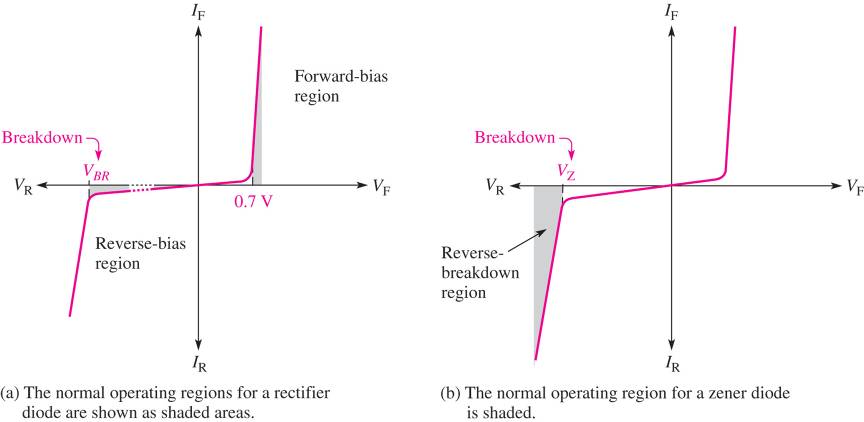 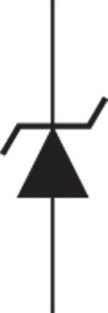 Operasjonsområder for vanlig diode (grå felt)
Operasjonsområder for Zenerdiode (grå felt)
IN 1080
27
Spesialdioder (forts)
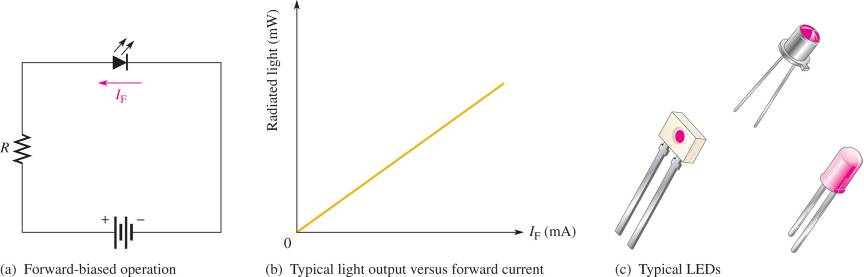 En LED gir fra seg synlig lys når den opererer i forover-retningen
Avhengig av halvledermaterialet og doping kan man produsere lysdioder i mange ulike farger
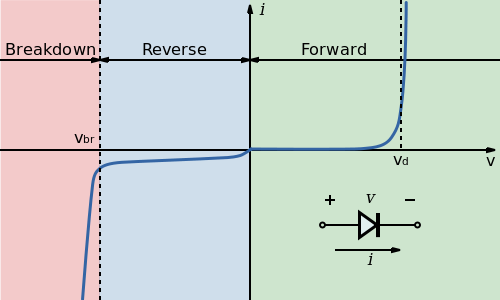 LED begynner å lyse når spenningen over den er > Vd 
VB (kalt Vd for LED) er typisk >2v
IN 1080
28
Fotodioder
En fotodiode opererer i revers-modus og vil lede en strøm som er proporsjonal med lyset som treffer den: Lyset tilfører energi som øker reversstrømmen
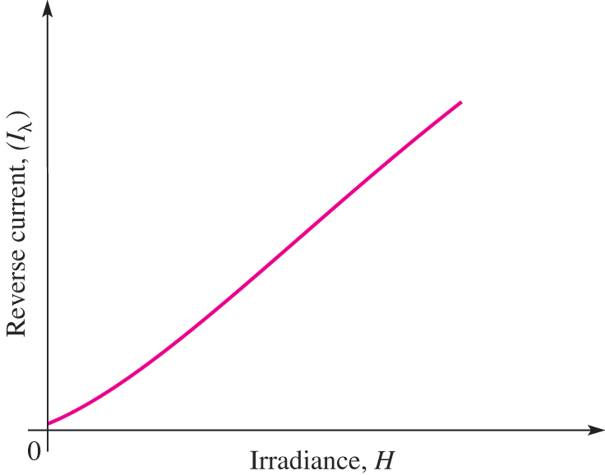 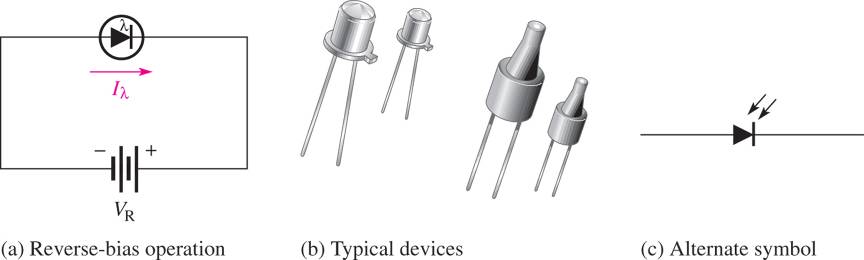 IN 1080
29
Zenerdiode - spenningsreferanse
En Zener-diode tåler høy revers-spenning uten å ødelegges og er konstruert for å takle varierende strøm







Resistoren R sørger for at IZ ikke blir større enn IZmax
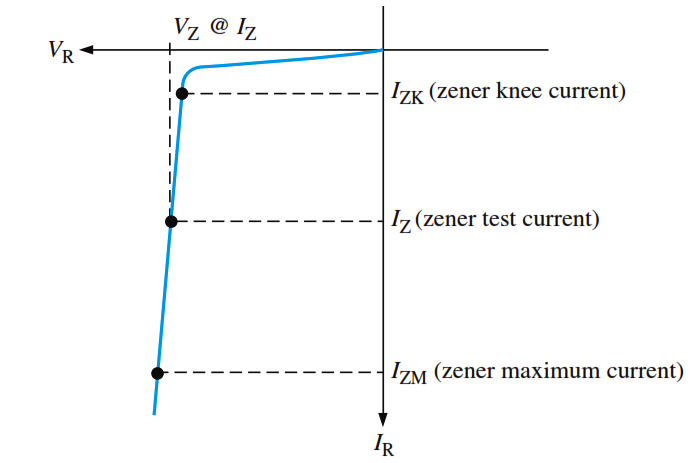 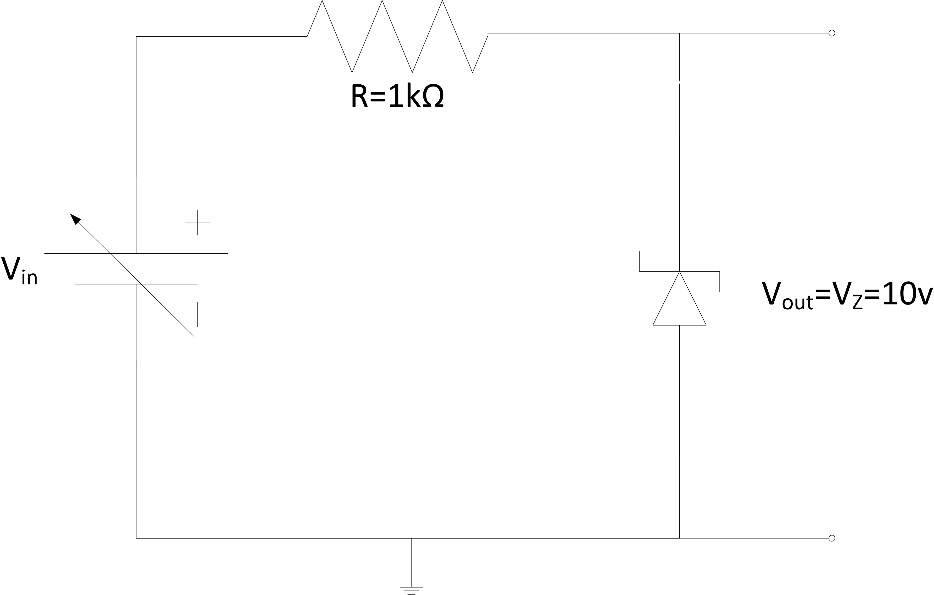 IN 1080
30
Nøtt til neste gang
Hvilke Boolske funksjoner utfører de to kretsene?
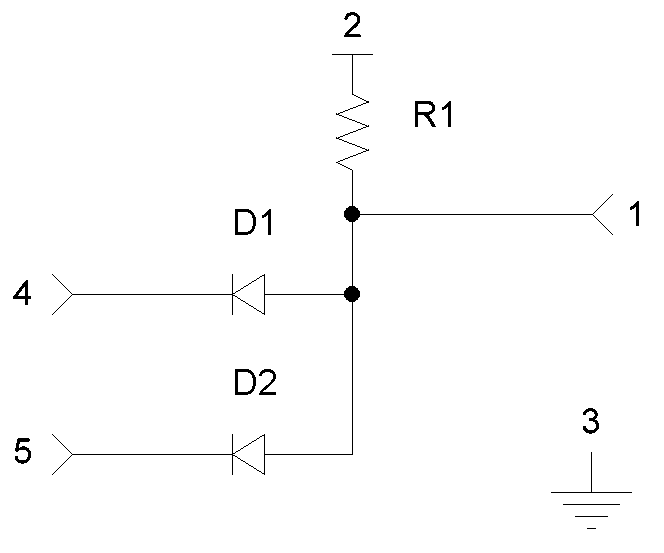 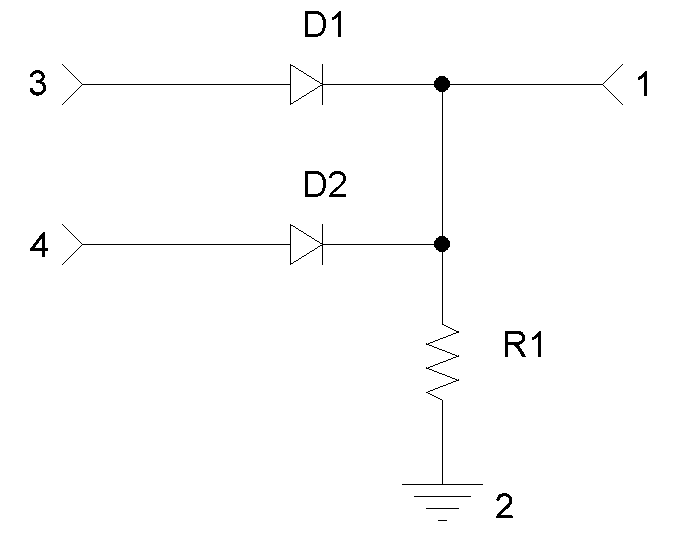 IN 1080
31